Challenges of a U.S. Employer at Home and Abroad
9:30-10:45 a.m.
Speakers
Lauren R. Darden
Wharton Aldhizer & Weaver, PLC
100 South Mason Street
P.O. Box 20028
Harrisonburg, VA 22801 
Phone: 540.434.0316
ldarden@wawlaw.com
Robert I. Gosseen
Ganfer & Shore, LLP
360 Lexington Avenue, 14th Floor
New York, NY 10017 
Phone: 917.746.6796
rgosseen@ganfershore.com
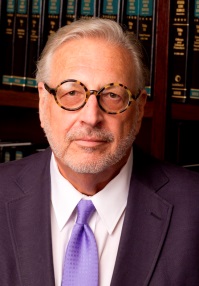 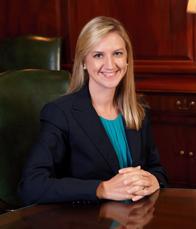 Jennifer M. Hurley
Lockheed Martin Aeronautics Company
Fort Worth, TX
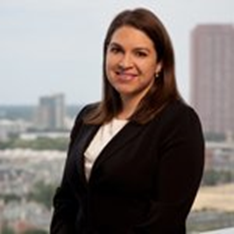 Fco. J. Peña Valdés
Cacheaux Cavazos & Newton
Torre Metrocorp, Avenida Tecamachalco No. 14-502
Colonia Lomas de Chapultepec
Mexico City, Mexico C.P. 11010 
Phone: +52 55 5093 9700 fpena@ccn-law.com
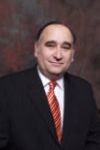 NLRB Employee Handbook Pitfalls for Employers and Pregnancy Discrimination UpdateLauren Darden, Esq.Wharton, Aldhizer and Weaver, PLCHarrisonburg, Virginia
NLRB General Counsel Memo dated March 25, 2015
General Counsel issued a report setting forth recent case developments arising in the context of employee handbook rules.   

This reports endeavors to set forth standards for employers to review handbooks and other rules which may on their face violate Section 8(a)(1) of the NLRA if the rule has a chilling effect on employee’s Section 7 rights to engage in protected concerted activity.
[Speaker Notes: Applies to all private employers, no exceptions]
Specific Types of Workplace Policies/Rules  Addressed
Confidentiality
Anti-Harassment
Employee Conduct toward the Employer and Supervisors
Conduct Towards Fellow Employees
Employee Interaction with Third-Parties (e.g. interaction with media)
Restricting Employee Use of Company Logos, Copyrights and Trademarks
Restricting Photography and Recording
Restricting Employees from Leaving Work
Conflict-of-Interest Rules
[Speaker Notes: Goes well beyond prior years’ focus on social media and addresses many standard policies that employers have had in place for years]
Setting “Objective” Standards for an Employee’s Subjective View
The test for whether a policy violates the NLRA is whether “employees would reasonably construe” employer rules to prohibit Section 7 activity.	
Lutheran Heritage Village-Livonia, 343 NLRB 646 (2004) (The mere maintenance of a work rule may violate Section 8(a)(1) of the Act if the rule has a chilling effect on employees’ Section 7 activity)

Many of the policies set forth in the memorandum (and therefore found in the case law) are difficult to distinguish as between those which are lawful and those which are unlawful--CONTEXT IS KING!
Some Particularly Thorny Issues
“The death of common sense”

Employee Standards of Conduct (e.g. respect, abuse, defamatory statements)

Respecting the Privacy of Others

Protecting Company Intellectual Property Rights and Confidential Information 

Anti-harassment policies
Comparison of Lawful vs. Unlawful
Let’s look at some representative policies…
Potential Implications and Effects
Employers’ desire for rules that will stick, which may have effects on denial of benefits of unemployment

More difficult to craft a lawful “less is more” handbook that is more likely to be read and observed by employees

Review policies and, where appropriate, include sufficiently specific examples or detail so that employees are not likely to construe them as having a chilling effect (e.g. define “confidential information” to include examples such as financial data, cost, and pricing information, business secrets, manufacturing processes or formulas)

Include specific assurances regarding Section 7 rights
The EEOC, Young v. UPS and Pregnancy Discrimination
Pregnancy Discrimination Act– a two-pronged protection

Prohibits an employer from discriminating against an employee on the basis of pregnancy, childbirth, or related medical condition; AND

Women affected by pregnancy, childbirth, or related medical conditions must be treated the same as other persons not so affected but similar in their ability to work
What does it mean?
Since the PDA was passed, there has been 		disagreement about the meaning of the first 	section of Title VII/the PDA in relation to the 	second section.
The EEOC version 2014
In July, 2014, the EEOC published guidance which stated that an employer is obligated to treat a pregnant employee temporarily unable to perform the functions of her job the same as it treats other employees similarly unable to perform their jobs, whether by providing modified tasks, alternative assignment, leave, or fringe benefits. 

EXAMPLE 10--Employer Does Not Provide Equal Access to Light Duty
An employer has a policy or practice of providing light duty, subject to availability, for any employee who cannot perform one or more job duties for up to 90 days due to injury, illness, or a condition that would be a disability under the ADA. An employee requests a light duty assignment for a 20-pound lifting restriction related to her pregnancy. The employer denies the light duty request, claiming that pregnancy itself does not constitute an injury, illness, or disability, and that the employee has not provided any evidence that the restriction is the result of a pregnancy-related impairment that constitutes a disability under the ADA. The employer has violated the PDA because the employer's policy treats pregnant employees differently from other employees similar in their ability or inability to work.
Young v. UPS
Plaintiff, a part-time delivery driver occasionally required to lift up to 70 lbs,  was advised by her midwife not to lift more than 20 lbs for the duration of her pregnancy. She requested light duty work, which was denied. 

UPS’s Policy
UPS provided light lifting accommodations for employees with certain disabilities (for employees with (1) limitations arising out of a job-related injury; (2) employees with ADA recognized disabilities; and (3) employees who had lost their DOT certification), they did not provide such accommodations for requests due to pregnancy.
The Parties Argued:
Plaintiff: Similar to the EEOC’s interpretation, Young argued that the PDA required that her request be accommodated because other workers who had similar restrictions were accommodated. She argued for a broad interpretation of Congress’ intent and focused only on the second clause of the PDA (equal working opportunity).

Defendant: UPS argued that Congress meant only to protect pregnant workers from traditional discrimination practices.  UPS argued that Young was not a “similarly situated employee” to the disabled employees for purposes of the PDA.
The Supreme Court Held
A burden shifting test for pregnancy accommodation:
Prima facie case that she belongs to the protected class, that she sought accommodation, that the employer did not accommodate her, and that the employer did accommodate others similar in their ability or inability to work
Employer may then seek to justify its refusal to accommodate the plaintiff by relying on legitimate, non-discriminatory reasons for denying her accommodation.  If the employer makes this showing, 
Plaintiff can then show that the employer's proffered reasons are pretextual— “provide sufficient evident that the employer’s policies impose a significant burden on pregnant workers and that the employer’s reasons are not sufficiently strong to justify the burden, but rather give rise to an inference of intentional discrimination.
Employers should:
Review accommodation policies and be able to articulate a legitimate business reason if pregnant workers are not accommodated for restrictions and evaluate comparators.
 
Keep in mind the ADAAA
Things to Watch:
Pregnant Workers Fairness Act (Senate Amendment 632)

State Legislation

Remand of Young v. UPS, its implications on pregnant workers’ PDA claims and claims under the ADAAA

EEOC response since the decision in Young v. UPS
THE NLRB’S NEW DEFERRAL GUIDELINES PRESENT NEW CHALLENGES FOR EMPLOYERS
Robert I. Gosseen
Ganfer & Shore, LLP
New York City
The NLRB’s Long Standing Spielberg/Olin Post-Arbitral Deferral Standard
Under its Spielberg, 112 NLRB 1080 (1955) doctrine, the NLRB deferred to an arbitration award when:

the arbitration proceedings appeared to have been fair and regular; 

all parties (meaning the employer and the union) agreed to be bound by the award; and 

the arbitrator’s decision was not “clearly repugnant” to the purposes and policies of the National Labor Relations Act (the “Act”). “Clearly repugnant” meant that the arbitration award  was “‘palpably wrong,” i.e., the decision was not susceptible to an interpretation consistent with the Act.
The Long Standing Spielberg/Olin Post-Arbitral Deferral Standard (II)
The NLRB also conditioned post-award deferral on the arbitrator having adequately considered  the unfair labor practice issue.

That standard was satisfied when:

the contractual issue was factually parallel to the unfair labor practice issue;  and
 
the arbitrator was presented generally with the facts relevant to resolving the unfair labor practice. Olin Corp., 268 NLRB 573 (1984).
Benefits to Employers of the Long-Standing Spielberg/Olin Deferral Standards
Decades of certainty based on a significant body of precedent

Appreciable cost-savings by avoiding duplicative  proceedings and potentially inconsistent determinations

Arbitration more likely to be perceived as neutral than NLRB Regional Offices and administrative law judges

Quicker determinations of disputes
Babcock & Wilcox “Revisits”  Spielberg/Olin
Babcock & Wilcox Construction Co. 361 NLRB No. 132 (2014), according to the NLRB’s General Counsel (“GC”) 2015 Memorandum to the NLRB’s Regional Directors (GC 15-02; February 10, 2015) revisited and, in effect, overturned Spielberg/Olin Corp. because 

the existing post-arbitral deferral standard insufficiently balanced the protection of employee federal labor law  rights with the national policy of encouraging arbitration to resolve disputes over the interpretation and application of collective bargaining agreements. 
As the GC stated:

	[t]he board reasoned that the existing standard created 
	excessive risk that the board would defer when an arbit-
	rator had not adequately considered the unfair labor 
	practice issue, or when it was impossible to tell whether 
	that issue had been considered.
Note: The New Standard Refers only to §8(a)(1) and §8(a)(3) Cases
Babcock & Wilcox applies only to §§8(a)(1) and (3) cases.

§8(a)(1) provides that  “[i]t shall be an unfair labor practice for an employer to interfere with, restrain, or coerce employees in the exercise of the rights guaranteed in section 157 of this title”

§8(a)(3) provides in relevant part that “[i]t shall be an unfair labor practice for an employer to interfere with, restrain, or coerce employees in the exercise of the rights guaranteed in section 157 of this title by discrimination in regard to hire or tenure of employment or any term or condition of employment to encourage or discourage membership in any labor organization….”

§157 (or §7) provides in relevant part that “[e]mployees shall have the right to self-organization, to form, join, or assist labor organizations, to bargain collectively through representatives of their own choosing, and to engage in other concerted activities for the purpose of collective bargaining or other mutual aid or protection, and shall also have the right to refrain from any or all of such activities
What Does Babcock & Wilcox Change?
Babcock & Wilcox shifts the burden of proof to the party seeking deferral to an arbitrator’s award (usually the employer) to show that, as previously required under Spielberg/Olin, the arbitration proceedings were “fair and regular,” and that the parties agreed to be bound, but also that 

the arbitrator was explicitly authorized by the parties to decide the unfair labor practice issue; 

the arbitrator was presented with and considered the “statutory issue” (or was prevented from doing so by the party opposing deferral); and that

NLRB “law” “reasonably permits” the award.
Practical Issues (I)
As the party seeking deferral now must show that the arbitrator was explicitly authorized to decide the unfair labor practice issue, what steps must employers take to continue to seek deferral?

incorporation of this authority into a collective bargaining agreement (employers with existing contracts will need to renegotiate their contracts to give arbitrators the authority to determine these “statutory issues”) or 

case-by-case authorization. 
 
Caveat:   If the union refuses, however, the employer is out of luck.  The NLRB takes the position that it “is not [the Board’s] province to hold … [the parties] to a choice they have not made.”
Practical Issues (II)
Under Babcock & Wilcox a party can establish that the arbitrator was “presented with and considered the statutory issue” if it can show that the “arbitrator identified the issue and at least generally explained why he or she finds that the facts presented either do or do not support the unfair labor practice issue.”
Practical Issues (II) (Cont’d)
Question:  How thorough must the arbitrator’s analysis of NLRB law be?  

The NLRB offers little guidance. 

An arbitrator is not required, according to the NLRB, to “engage in a detailed exegesis of Board law,” but what if the arbitrator fails to address the unfair labor practice issue to the NLRB’s liking?

Time will tell, but for now, the party seeking deferral is not likely to convince the Regional Director to defer..
Practical Issues (III)
Under its new deferral standard, the NLRB will review the arbitration award to assure that Board law “reasonably permits the award.” 

What does that mean?  The NLRB asserts that it will not require arbitrators necessarily to reach the same result the NLRB would have reached.  So what will it require?
While the NLRB now requires that the arbitrator’s decision reflects a “reasonable application of the statutory principles” that the NLRB  would follow, the NLRB  “will not simply assume . . . merely from the fact that an arbitrator upheld a discharge under a ‘just cause’ analysis, that the arbitrator understood the statutory issue and had considered (but found unpersuasive) evidence tending to show unlawful motive.” 

What steps should an employer take to make it explicit that the arbitrator’s award understood the statutory issue and had considered (but found unpersuasive) evidence tending to show unlawful motive?” 

State the statutory issue in the initial submission to arbitration
Frame the issue at the outset of the hearing
Reiterate the issue in both the opening and closing statement
Pound the issue home in a post-hearing brief
Consequences
The NLRB’s new standard may encourage parties to circumvent the grievance procedure by filing unfair labor practice charges when they believe they can fare better before the NLRB. 

Arbitration proceedings may become more time consuming and expensive as parties and arbitrators spend time more time  addressing underlying unfair labor practice issues (e.g., by counsel writing post-hearing briefs in discharge cases where, in the past, counsel was content, after a closing argument, to “let the facts speak for themselves”) in order to avoid duplicative litigation.

There will likely be a steep learning curve while arbitrators figure out what is required of them and try to write awards that comply with the NLRB’s new standard.
ISSUES
Under Spielberg/Olin the NLRB usually assumed that the issue arising under the Act was subsumed in the arbitration even if not explicitly presented (e.g., if an arbitrator found that the employer discharged an  employee for “just cause” where the employee stole from the employer, the NLRB in the past did not require the arbitrator to explicitly state in the award that he or she had considered whether the employer violated the Act, assuming instead that if the reason for the termination was theft, rather than due to protected activity). 

Under Babcock & Wilcox the NLRB will require that the award explicitly state that the arbitrator considered the statutory issue and determined that issue.

Under Spielberg/Olin the NLRB would reject an arbitration award only if it found that the findings were “clearly repugnant” to the Act. 

Under Babcock & Wilcox the NLRB will require that the award reflects a “reasonable application of the statutory principles that would have governed the …[NLRB’s] decision,”  a far more stringent standard of review.
Other Issues
BLANKET AUTHORITY VS. CASE-BY-CASE AUTHORITY 

Blanket authority poses risks to an employer. Since arbitration awards are virtually never overturned on appeal, if a case raises a significant  issue under the Act, an employer might want that particular issue decided by the NLRB, which is subject to court review, rather than by an arbitrator.  

On the other hand, a case-by-case approach gives the union veto power in any case, and it is often the union that benefits meaning it gets “two bites at the apple,” and, at least in the NLRB proceeding – a free ride investigation and prosecution.  

AUTHORITY TO LOOK BEYOND THE CONTRACT

While under Spielberg/Olin seeking deferral was virtually pro forma,  with final and binding arbitration of the dispute free of NLRB involvement, under Babcock & Wilcox an employer may not wish to empower an arbitrator to look beyond the contract itself.
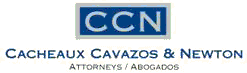 What Multi-National Employers Need to Know About Privacy Law and WhyFrancisco J. Peña ValdésCacheaux, Cavazos & Newton, LLP
33
Differences for U.S. vs. EU Employers
United States
Compendium of laws which cover various sectors and industries. Sectoral approach.
Definition of personal identifiable information (PII) varies in both federal and state laws.
Considered “inadequate” under EU Directive.

European Union
Law is all-encompassing rather than by sectors. Single Supreme Privacy Law
Binding on all  member countries

Data protection is considered a fundamental human right. 

The big difference is that the EU standard has a more comprehensive (and stringent) definition of personal data.
34
Sensitive Data
Definition: Personal data that discloses "racial or ethnic origin, political opinions, religious and philosophical beliefs, trade-union membership, [or] . . . health or sex life.”

The Directive flatly prohibits processing all sensitive data unless an express exception applies—including, notably, an “explicit consent,” that is “freely given.”
35
Recent Changes under EU Directive
Nov. 2014, Court Decision: search engines are essentially “data controllers” under the Directive.

Must provide data subjects with the “right to be forgotten.”

The Court held that the image of an identifiable person captured on camera is considered “personal data” under the Directive, and a recording was considered “processing of personal data” under the Directive.
36
Future of EU Privacy Law
The 2012 proposal to reform the European Union's data protection framework: 

General Data Protection Regulation (GDPR)

Critique of existing framework:
Lacks coherent rules among the member states. 
More difficult and expensive for businesses to comply. 
Rules are not applied consistently or effectively.
More difficult for individuals to exercise their data privacy rights in some countries than in others.
37
How will the GDPR Affect Multinational Employers
Borderless Business
It will apply to any organization that gathers, processes, and/or stores data. 

Data, consists of any information about an individual, including images, social networking, IP address, email, etc.

Will affect any business that: 
Operates within the EU (includes non European companies);
Does business with organizations within the EU;
Stores its data in EU member countries.
38
What is next for the Reform?
Goal is to modernize data protection rules across the 28 member countries of the EU.

Negotiations: EU Commission plans to reach an agreement with the EU Parliament and the Council of the EU by the end of 2015. 

The EU’s new Data Protection Regulation (GDPR) will go into effect 2 years after they have been adopted by each of the member countries.
39
Mexican Privacy LawPrimer for Compliance under Mexican Law
Federal Law for the Protection of Personal Data in Possession of Third Parties (“LFPDPP” for its acronym in Spanish).

The LFPDPP governs the ability of private entities and individuals (or “data controllers”) to “process”, which includes collection, usage, storage, disclosure, and transfer. 

Individuals have rights of access, rectification, cancellation, and opposition (on “legitimate grounds”) to processing or disclosure of their data.
40
Federal Law for the Protection of Personal Data in Possession of Third Parties
Personal Data: any information concerning an identified or identifiable individual.

Sensitive Personal Data: includes any personal data touching on the most private areas of an individual’s life. In other words, any data which, if it were misused, could lead to discrimination. 

While a very similar broad definition as the EU Directive, Mexico is considered an inadequate country under the EU Directive.
41
Does This Affect My Company?
All personal data held by a Mexican subsidiary of an international company falls under the LFPDPP.

The LFPDPP covers data processed anywhere in the world on behalf of an entity or individual in Mexico.

This may create obstacles with regards to cloud computing and storage of data.
42
Consent
The company and/or individuals must obtain consent by all data owners.

Must provide to the data owners a privacy notice in advance, usually in form of a written/electronic notice (while oral is also acceptable). 

For personal data that is not considered to be “sensitive,” consent may be implied from lack of any objection by the data owner after having received the privacy notice.

For financial data, consent must be express.

For sensitive personal data, consent must be express and in writing. 

NOTE:  If the purposes for processing the data change from the original purpose specified in the privacy notice, consent must be re-obtained.
43
Third Party Transfers & Exceptions
Once consent has been received, the data controllers may transfer data to third parties domestically or internationally. 

Third parties must also comply with the Mexican privacy law.

The obligation rests with the data controller.

Exceptions from the consent requirements in regards to third party transfers:

Made to a holding company, parent, subsidiary, or affiliate of the data controller.

Necessary to comply with a legal relationship that is for the benefit of the data owner.

Necessary to comply with a judicial proceeding or otherwise required by law or legal authority.
44
What NOT to Do as a Multinational Company
45
Employer Liability in EU
Penalties for violating data laws can be substantial.

“Data Subjects” have a private right of action for data law violations.

In the case of illegal data processing under the Directive, sanctions and fines can be up to 2% of the organizations “annual worldwide turnover.” 

Under the new Regulation it is projected to be 5%!
46
Flagrant Violations in EU
Not obtaining consent to collect data. 

Processing sensitive personal data which could potentially be misused (such as health, race, politics, sexual orientation, criminal convictions, etc.).

Blatant non-compliance (i.e., not adopting internal data management policies, not designating a data protection officer).

Failing to alert the supervisory authority of a data breach.

Transferring data to another country that has been deemed non-compliant and not using adequate safeguards. (Mexico and the U.S.A. are considered by EU as inadequate countries.)
47
Potential Changes in EU Reform
Failure to comply will result in sanctions

Companies and individuals will have a legal obligation to report security breaches (data loss) within 24 hours.

Failure to report security breaches (data loss) will result in sanctions and legal proceedings that could result in hefty sanctions. 

Individuals will have the right to be forgotten.

Failure to appoint a Data Protection Officer will be subject to sanctions.
48
Employer Compliance in Mexico
Compliance mechanisms in Mexico can be voluntary or compulsory.

Voluntary compliance consists of self-regulating mechanisms within an organization that are registered before INAI and other authorities. 

Compulsory compliance consists of binding regulations by LFPDPP:  rights of access to personal data; protection of individuals´ rights relating to data processed; procedures to verify compliance with the law and regulations; and procedures for imposing sanctions for violations and non-compliance.
49
Mexico Compliance Checks & Self-Regulation
Initiated at the request of the data subject. 

Verification procedure, initiated upon request or where there is reason to suspect the existence of a violation.

Authorities have parallel and proprietary investigatory authority and violations of the law can result in CRIMINAL PROSECUTION AND JAIL TIME.

Training programs for employees and individuals who handle personal data.

Codes of ethics or of good professional practice, rules or specific standards that harmonize data processing and facilitate the rights of individuals.

Enforcement procedures and corrective action in case of non-compliance.
50
Sanctions in Mexico
Administrative monetary fines may be 100 to 320,000 times the daily minimum wage and doubled when dealing with sensitive personal data.

Criminal charges may be imposed against parties found liable; criminal liability may also be imposed in the event of illegal handling of personal data.

Criminal penalties can be from six months to five years imprisonment, depending upon the severity of the violations, and can be doubled in cases involving sensitive personal data.
51
What is Happening at Home?
U.S. Companies in the News
52
Home Depot
44 lawsuits filed against them for data breach violations. 

56 million payment cards compromised.

The lawsuits alleged that Home Depot’s massive data breach was because Home Depot failed in their obligation to comply with security standards and to protect its customers' personal information. 

Cost of a data breach could be up to $194 per compromised record, a total cost of approximately $10 billion to be incurred by the end of the decade.
53
Target
Target was hit with more than 100 lawsuits from shoppers, credit card companies and shareholders, when a breach exposed 40 million shoppers’ credit and debit card accounts, as well as personal information for as many as 70 million people.  

Target reported $256 million dollars in expenses related to the breach and suffered in sales. 

$19 million settlement rejected!
54
Google Privacy Settlement
Largest Fine in FTC History

Google agreed to pay $22.5 million in civil penalties to the FTC to settle various charges of privacy violations brought against them.

Charges included violations of the GLB, COPPA, and Section 5 of the FTC Act.  

Part of the FTC´s “ongoing effort to make sure companies live up to the privacy promises they make…”
55
AT&T - FCC Privacy Settlement
Largest settlement the company has ever paid to resolve a privacy case & largest ever data security enforcement action by FCC.  

AT&T reached an agreement with the FCC to settle for $25 million for a data breach which compromised personally identifiable information pertaining to hundreds of thousands of customers.

FCC has taken five major enforcement actions related to privacy and data security valued at over $50 million.
56
To Comply or Not Comply?
Average cost of compliance for the organizations is $3.5 million, with a range of $446,000 to $16 million.

Average cost for organizations that experience non-compliance related problems is $9.4 million, with a range of $1.4 million to nearly $28 million.

Non-compliance cost is an average of 2.65 times the cost of compliance.
57
Lessons
Comply, Comply, Comply
Be Informed 
Know the applicable law here and abroad.
Know how, what, when, where and why your company collects personal data.
Implement Internal Policies
Audit Regularly
Train and Educate 
Plan for Worst-Case Scenarios
Stay Informed – The law is always changing!
58
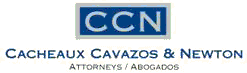 THANK YOU
Francisco J. Peña ValdésCacheaux, Cavazos & Newton, LLPfpena@ccn-law.comwww.ccn-law.com(956) 686-5833
59
QUESTIONS?
60
To Contact the Speakers…
Lauren R. Darden
Wharton Aldhizer & Weaver, PLC
100 South Mason Street
P.O. Box 20028
Harrisonburg, VA 22801 
Phone: 540.434.0316
ldarden@wawlaw.com
Robert I. Gosseen
Ganfer & Shore, LLP
360 Lexington Avenue, 14th Floor
New York, NY 10017 
Phone: 917.746.6796
rgosseen@ganfershore.com
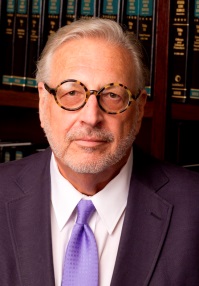 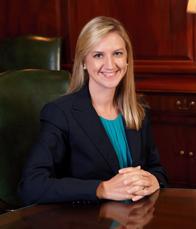 Jennifer M. Hurley
Lockheed Martin Aeronautics Company
Fort Worth, TX
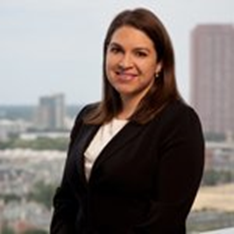 Fco. J. Peña Valdés
Cacheaux Cavazos & Newton
Torre Metrocorp, Avenida Tecamachalco No. 14-502
Colonia Lomas de Chapultepec
Mexico City, Mexico C.P. 11010 
Phone: +52 55 5093 9700 fpena@ccn-law.com
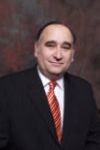